Space charge and Landau damping effects in measurements with quadrupolar pickups  


Workshop
Space Charge 2017
Darmstadt, October 4-6,  2017

Ingo Hofmann
GSI Darmstadt / TU Darmstadt / Frankfurt U
Introduction
Transverse Quadrupolar modes in coasting beams
De-coherence vs. Landau damping
“Hardt – formula” regime
New 2nd order modes: coupled envelope and odd modes
Concluding remarks
2
Transverse quadrupole modes of oscillation“envelope modes” – “second  order  modes”
F. Sacherer’s rms envelope equation, 1968
y
Split tunes (Qx > Qy ):
Qcoh 1,2 = 2(Qx,y +3/8 DQx,y)
x
coherent tune shift
corresponds to 
“reactive impedance”
Equal tunes:
“slow” or “quadrupolar” mode
Qcoh s = 2(Q +1/4 DQ)
“fast” or “breathing” mode
Qcoh f = 2(Q +1/2 DQ)
y
y
x
x
3
3 ways of quadrupolar mode excitation
instability
impedances ? (small?)
parametric resonance 
    w2=1/2
resonance
wm=n
(magnet driven)
mismatch
(envelope)
exponential growth +
Landau damping
de-coherence
(“Landau damping”)
Landau damping
De-coherence + LD inter-related if space charge present
use term “LD” for both
4
Experimental application: “quadrupolar diagnostics”
W. Hardt (1966), M. Chanel (1996), R. Bär (1998), R. Singh (2014), E. Metral (2016), A. Oeftiger (2017)
Measure coherent tune shift 
“direct measurement” of space charge
quantify injection MM
basis experiment to explore de-coherence and Landau damping 
GSI: challenge is bunched beams 
quadrupolar kick after bunching? 
explore “tail Landau damping”
Qcoh 1,2 = 2(Qx,y +3/8 DQx,y)  
(split tunes!)
5
Landau damping of modes in a potential
w= Qcoh m =mode frequency=m(Qx +DQcoh)
Qx = Q0x-DQx,inc   “average s.p. tune”
DQcoh>0 equivalent to reactive impedance ( Im w)
Assume non-propagating transverse modes 
 theory different from original theory for waves 
Spread of Qx due to space charge nonlinearity matters
damping by resonantly excited particles  transverse halo
y
DQcoh
f(Qx)
w/m
y
x
x
Qx > w/m
Qx < w/m
Qx
m=2
m=4
For monotonic distribution functions only positive coherent shifts (positive energy modes (Landau, Gardner, 1970’s)
6
Simple linear “toy” lattice + space charge nonlinearity – simulated by TRACEWIN3D particle-in-cell code for coasting + short  bunches
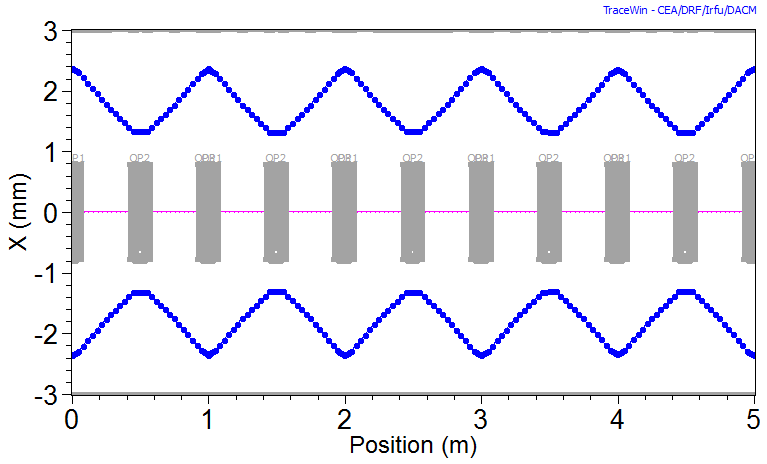 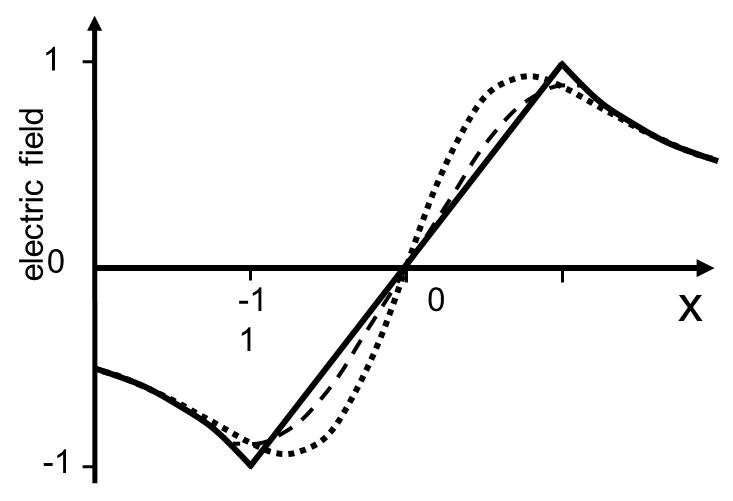 G
FODO: 1 cell = 1 turn 
k0x/k0y=650/800 (Q0x/Q0y=0.18/ 0.22)
PIC-simulation of typically 600 cells (turns)
N=104 – 105 particles sufficient resolution for quadrupolar mode
WB
KV
Only direct space charge (no images)
only source of nonlinearity (non-KV beams)
 Controls Landau damping of transverse density oscillations
Ignore chromatic effects (in bunched beams?)
Ignore image charge effects
7
Excite quadrupolar mode by 10% initial x-mismatchfor coasting beam
no LD for WB
missing overlap
Mismatch (MM) as indicator
LD for Gaussian
works well due to overlap 
results in ~ 30% growth of 99.9% emittance 
Resonant Process 
consistent with spectral footprint
Zero space charge: 
no energy transfer to particles 
purely phase mixing in a nonlinear lattice
Waterbag
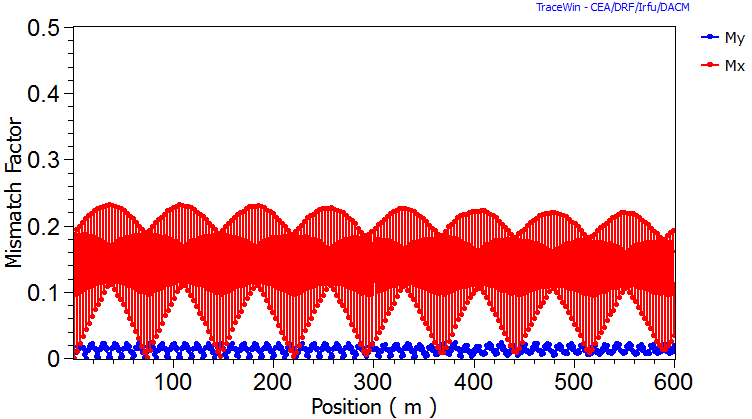 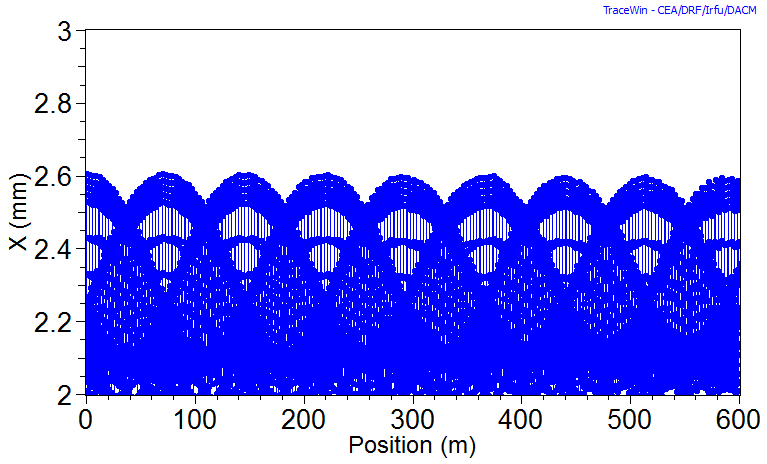 x-envelope
MM/MMinitial
x
y
cells
cells
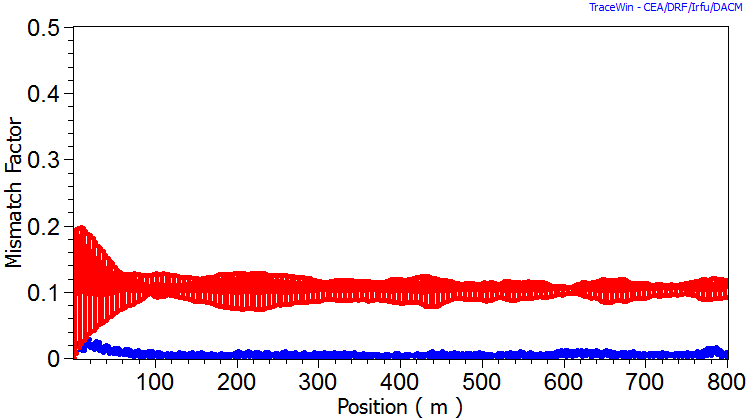 Gauss/4s
MM/MMinitial
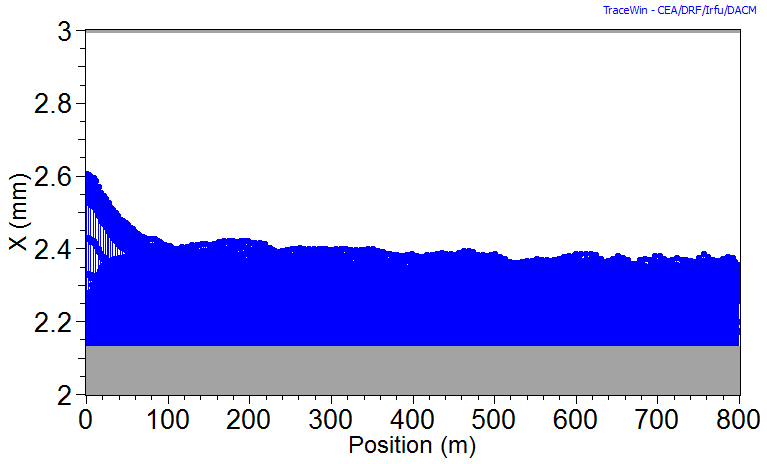 x-envelope
cells
99.9% emittance
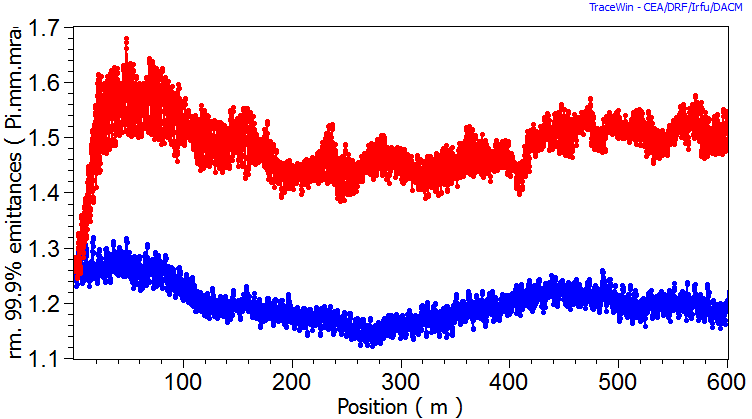 x
cells
Gauss/4s zero space charge/ 10% MM
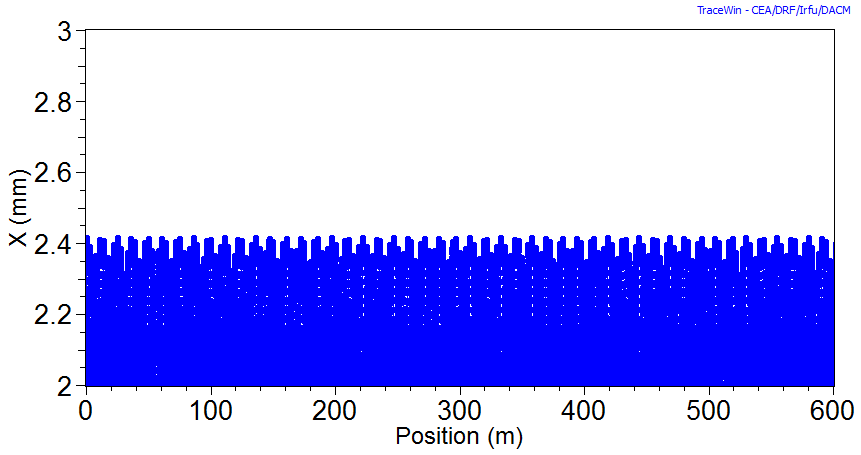 y
cells
cells
8
Shift of coherent mode frequencies by s.c. crucial  wm=Qcoh,m = m(Qx +DQcoh,m)
DQcoh,m can be calculated analytically for m=2...4 
in I.H., Phys. Rev. E, 1998
m=2
m=4
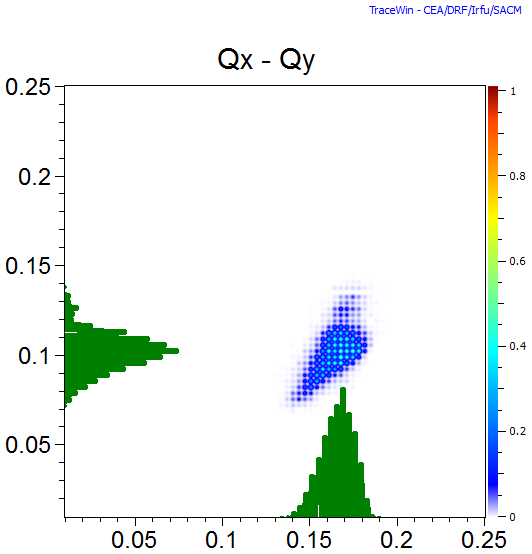 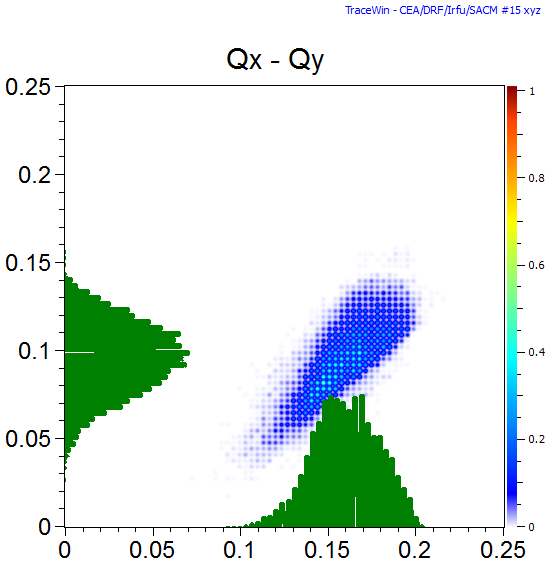 Q0x
w3rd/3
Qy
w4th/4
Qy
Qcoh 2 undamped for waterbag
Qx
Qcoh 2  at edge of Gaussian
Qcoh 2  at edge of Gaussian
y
Qcoh 2 /2
y
x
positive energy modes
x
Qcoh 2 /2
Waterbag
(matched)
Gauss/4s
(matched)
Qx
Qx
9
Excitation of quadrupolar mode by injection MMMeasured at SIS18 / GSI for coasting beam
R. Singh et al., 2014, IBIC2014
quad mode Qcoh 1
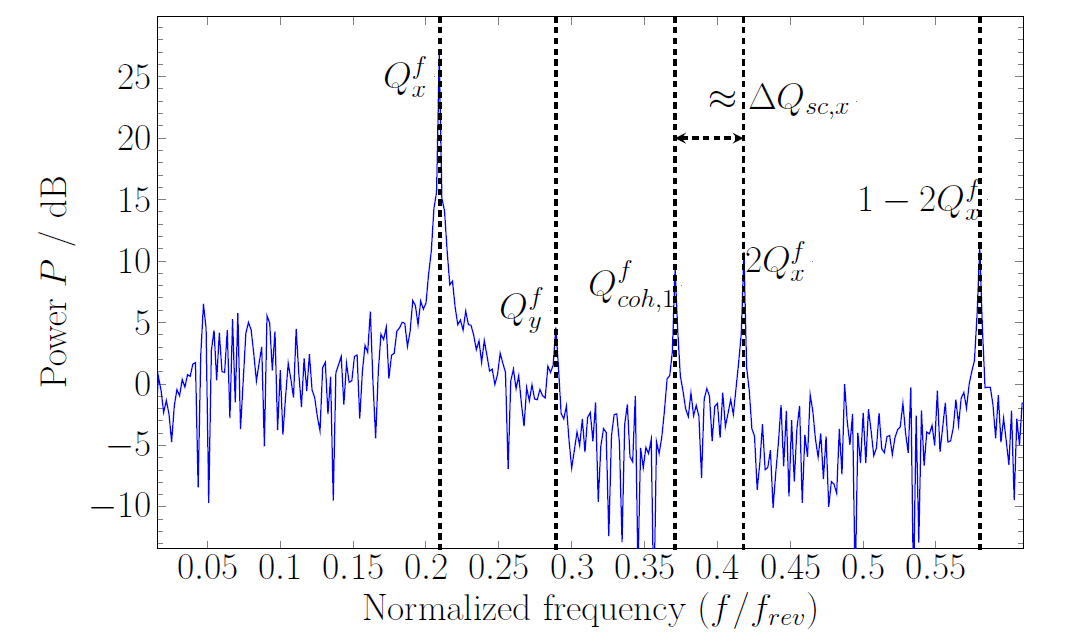 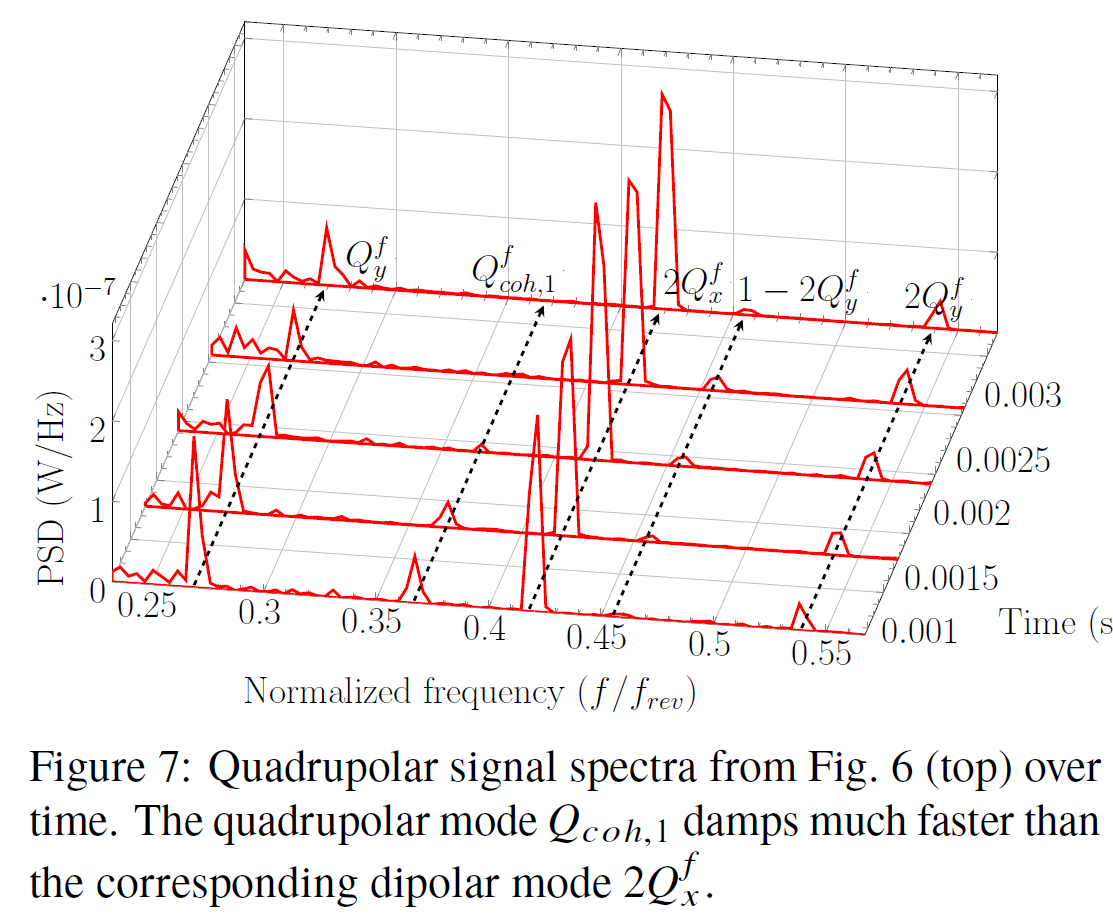 Qcoh 1 - 2Q0x =-5/4 DQx inc
High intensity (coasting) beam  immediately after injection
fast decay consistent with transverse Gaussian
suggestion to experimentalist
truncate more truncated beam (WB)  initially
bunch and re-kick to explore de-coherence
10
Two distinct regimes: large and small tune split
General 2nd order “even modes” 
dispersion equation:
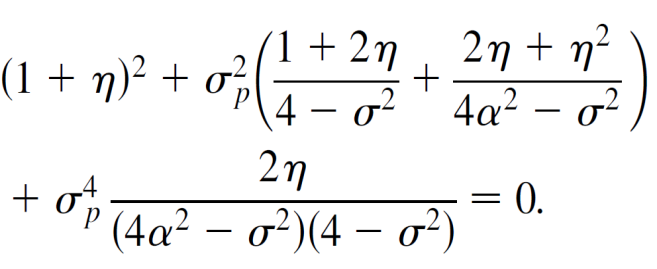 Ratio of envelope perturbations for DQy/Qy=0.2:
I.H., Phys. Rev. E, 1998
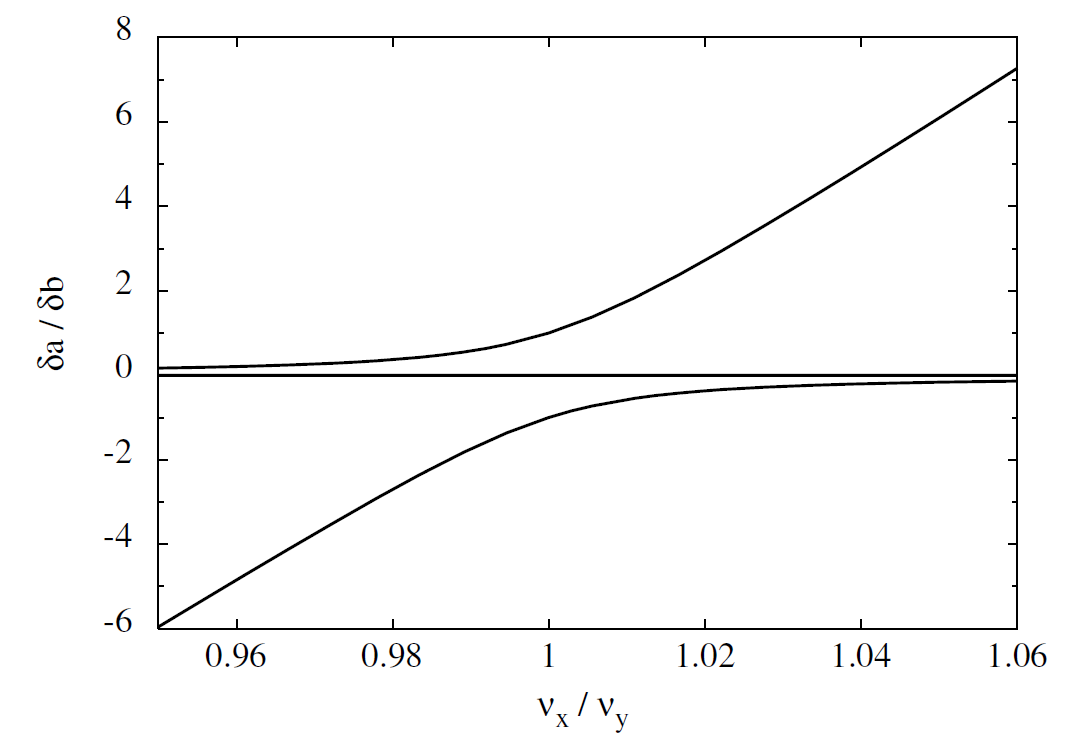 ex/ey=1
da/db
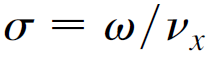 “Hardt”-regime
“Hardt”-regime
“symmetric”
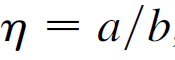 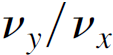 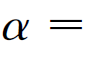 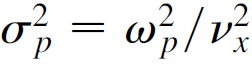 “anti-
symmetric”
“Hardt-formula” uses:
Qcoh 1,2 = 2(Qx,y +3/8 DQx,y)
M. Aslaninejad and I.H., PRSTAB, 2003
Qx/Qy
“Hardt” regime for tune split > 0.1 x DQy/Qy
11
Accurate determination of quad mode frequencyby FFT of <x2> (or <x3>, <x4>) in TRACEWIN code
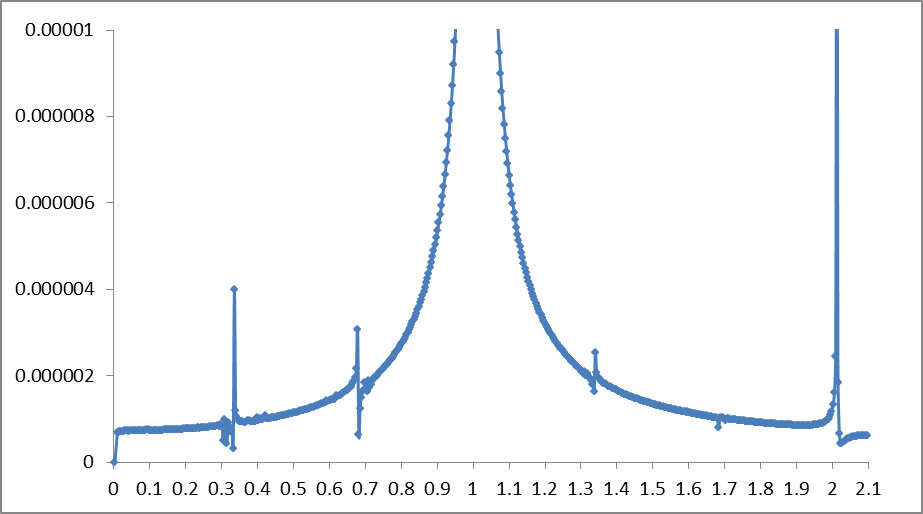 Waterbag
FFT /<x2>
Qcoh 2 /2=0.168
no mismatch – “well-matched”
FFT moment <x2> 
over 585 cells (211 data points)
modes seeded by “noise”
quadrupolar mode frequency practically identical for rms equivalent WB and Gauss (consistent with Sacherer’ rms envelope equations)
m=4
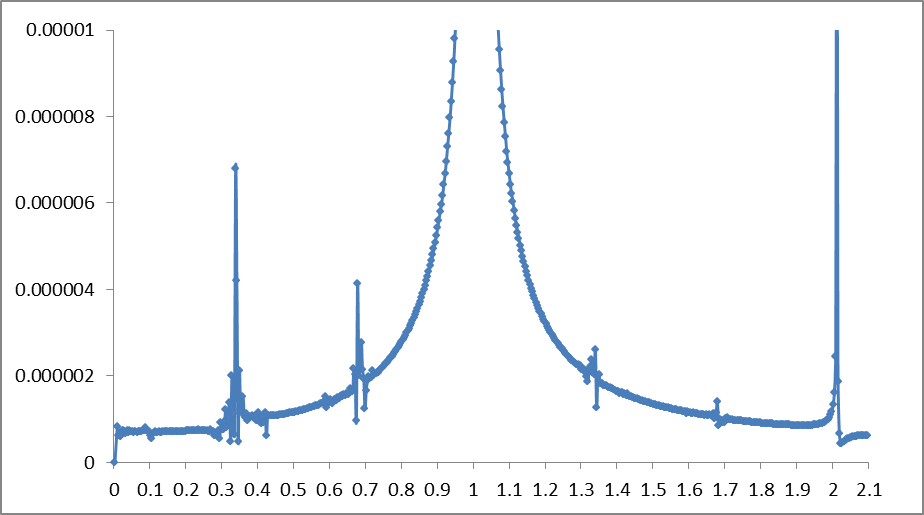 Gauss/3s
Qcoh 2 /2=0.168
m=4
12
Extend quadrupolar mode discussion to: Coherent second order “sum and difference” modes
see 2D Vlasov mode analysis in I.H., Phys. Rev. E, 1998 )
Second order “odd” modes
differ from “even” envelope modes
“sum” and “difference” modes exist
involve rotation in real space – like skew motion
y
x
Qcoh/sum = Qx + Qy + DQcoh/sum
asum DQinc
O. Boine-Frankenheim, I.H. and J. Struckmeier, PoP 2016
I.H. and O. Boine-Frankenheim, PRAB 2016
New: “Coupled envelope”  modes
the 2 (even) envelopes couple with each other
as sum or difference modes  (even)
y
Qcoh/c.e. = Qx + Qy + DQcoh/c.e.
x
ac.-e. DQinc
13
Overview on second order coherent modes:
2 even modes (so far)  6 modes
Qcoh = 2(Qx,y + DQcoh/quad/1)  (split tunes “Hardt” formula)
Qcoh/sum = 2(Qx,y + DQcoh/quad/2 ) (weakly split tunes)

Qcoh/sum = Qx + Qy + DQcoh/sum  
Qcoh/diff = Qx - Qy + DQcoh/diff

Qcoh/c.e.-sum = Qx + Qy + DQcoh/c.e.-sum
Qcoh/c.e.-diff = Qx + Qy + DQcoh/c.e.-diff
even modes  
(from Sacherer’s r.m.s. envelope equations)
odd modes
(from Vlasov theory or “Chernin equations”
very different frequencies!
coupled envelope (even) modes
(in principle from Sacherer, or Chernin
upcoming paper in PRAB by Yaoshuo Yan et al. based on “Chernin equations “
14
Why excite them?
450 rotated?
Additional measurement data
cross check DQinc from even modes
measure presence of skewed injection (odd mode) 
skew errors
Enhanced signal strength? exciters?
Experimental verification
benchmarking of theory
stability issues
Landau damping models
15
How to excite these modes?
Statistical fluctuations 
sufficient in (most) codes
practically impossible in real beams
Injection mismatch
minimize signal
BTF exciter
modified exciters?
Lattice Errors (integer res. cond.)
low order resonances – often destructive
Parametric excitation (half-integer res. cond.)
destructive on structure resoances
error driven: destructive?
16
Coherent tune shifts for second order odd modes
Normalized coherent tune shifts practically independent of intensity
DQcoh,odd/DQinc,x
M. Aslaninejad and I.H., PRSTAB, 2003
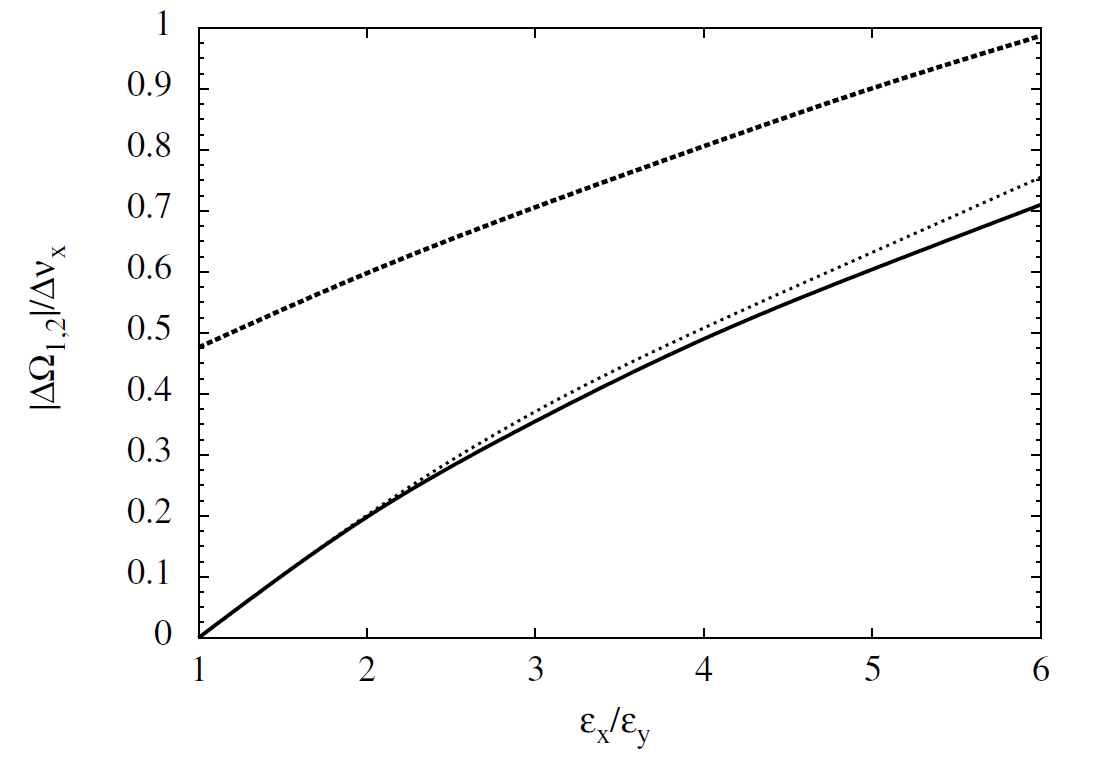 coherent sum mode
Application:
Resonance conditions with field errors:
Qx + Qy + DQcoh/sum =N  
Qx  - Qy + DQcoh/diff    =N
coherent difference mode
ex/ey
DQcoh/diff = 0 for ex/ey=1  Landau damping?
17
Extend to 3D “short” bunches quadrupolar mode is also damped for waterbag beam!
k0x/k0y/k0z=650/800/22.60   (Q0x/Q0y/Q0z=0.18/0.22/0.05)
ez=5 exy
WB: effectively damped contrary tocoasting beam!
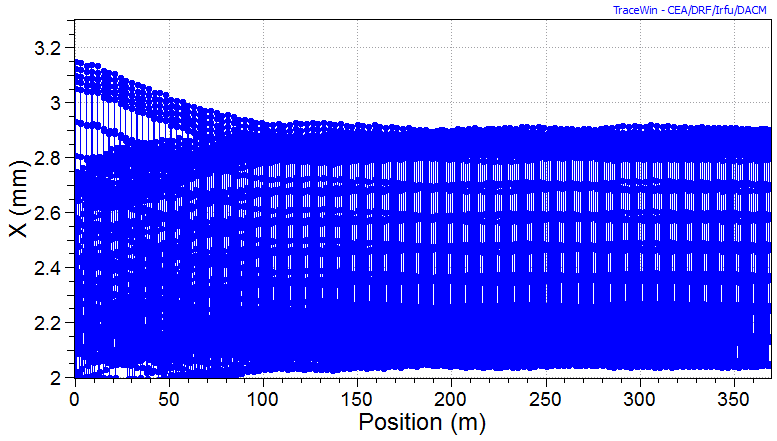 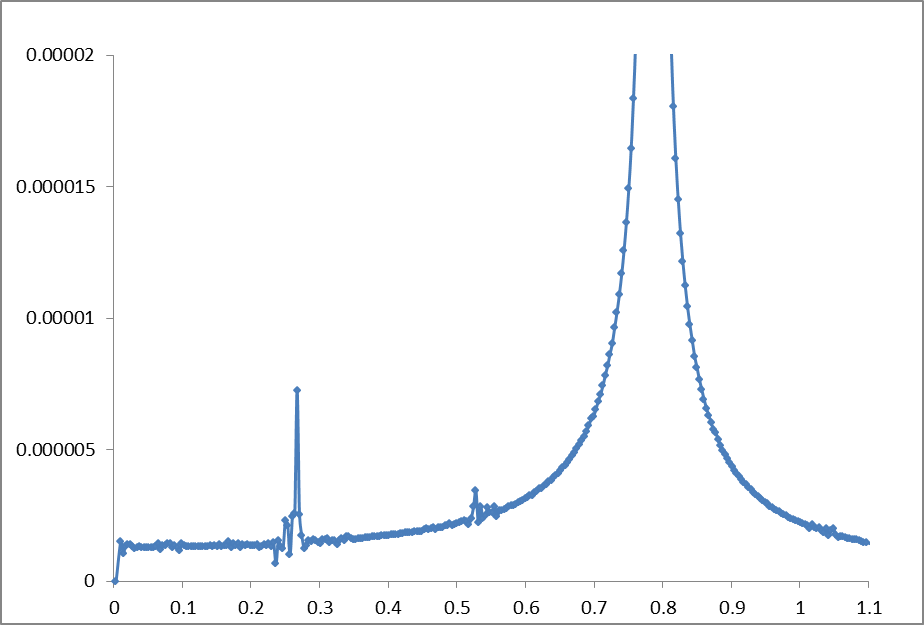 cells
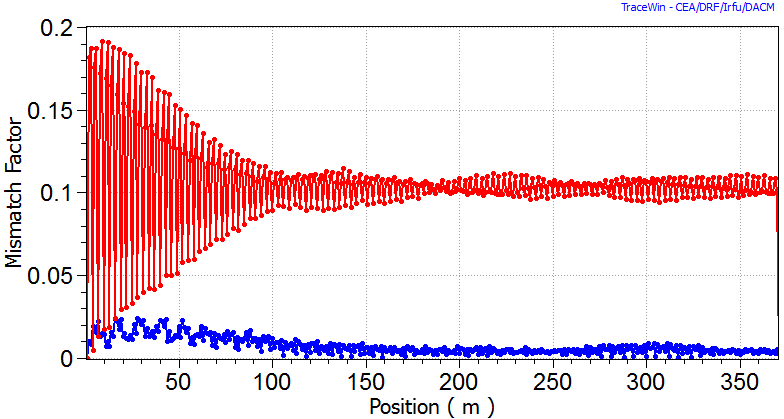 MM in x
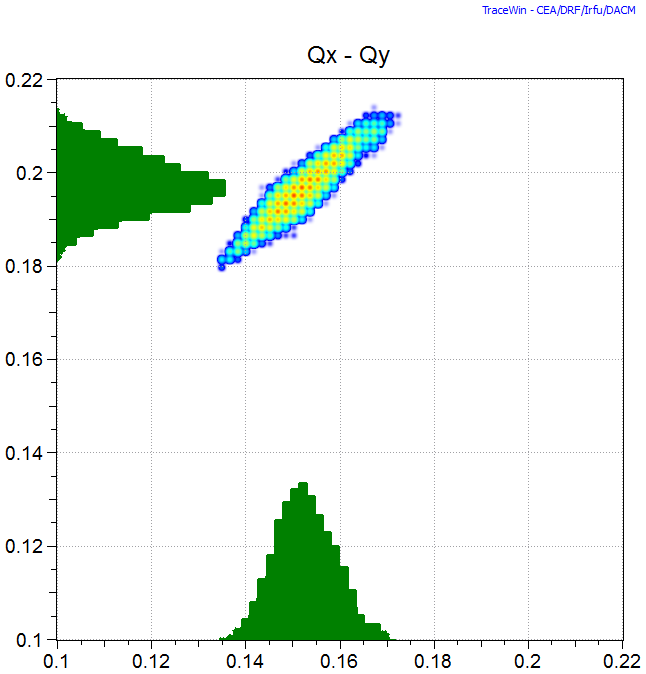 in y
cells
Extended waterbag spectrum with longitudinal oscillations – incompletely plotted in  TRACEWIN
10% MM – final
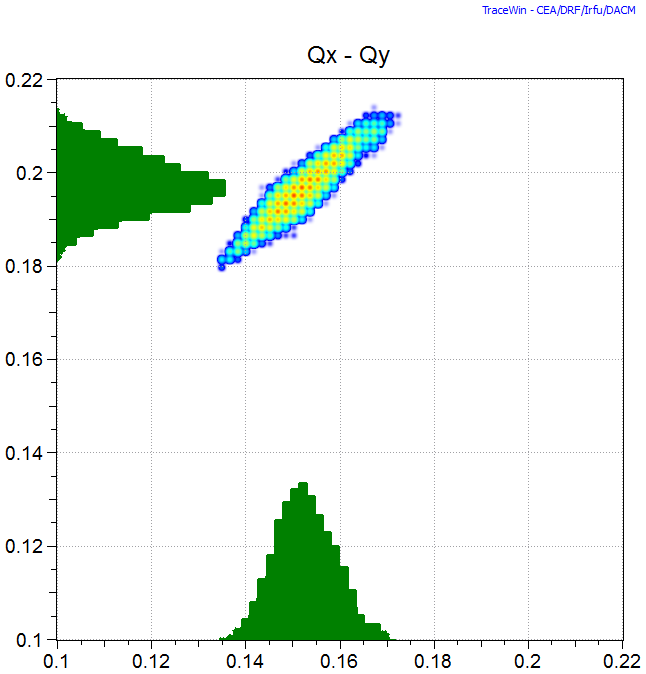 no MM
Q0x/Q0y
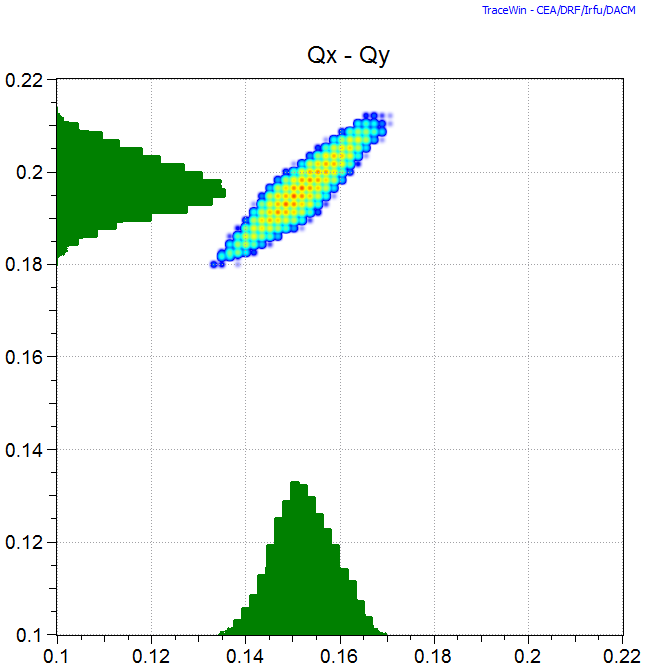 coasting
Qcoh 2 /2=0.17
(same as coasting beam)
resonant particles
DQx/tail   <   DQx/center
bunch tail “higher tunes” extend LD
- during fraction of longitudinal oscillation
“extra” tails in spectrum due to longitudinal oscillation
(no mismatch)
19
Very short bunches (near spherical)10% initial MM  - not on parametric resonancede-coherence disappears again for  WB – also (!) Gauss
k0x/k0y/k0z=650/8001150 (n0x/n0y=0.18/ 0.22/0.30)
kx/ky/kz=550/7001100
WB
Gauss
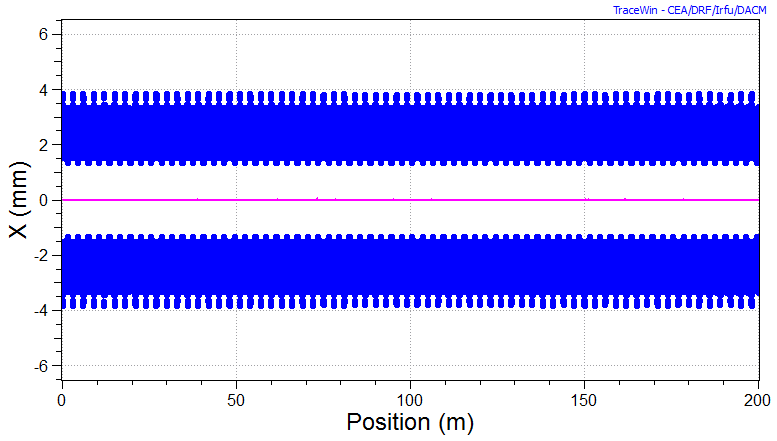 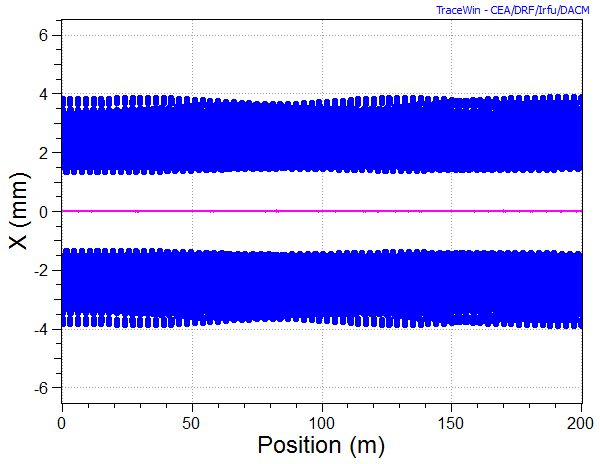 Mismatch factor
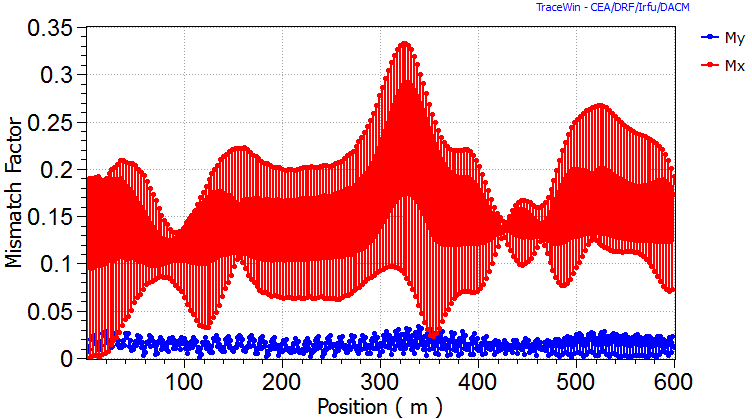 20
Conclusions
De-coherence and LD largely the same
Extended spectrum of  m=2 transverse modes to coherent sum and difference modes
Suggest experimental verification of “new modes”
Require realistic 3D fully self-consistent simulation for bunched beams
Benchmarking of 3D Landau damping effects
21